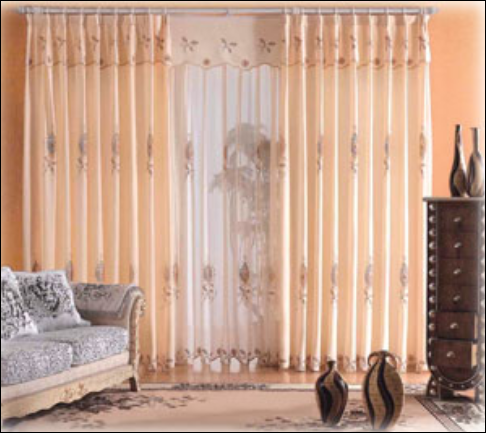 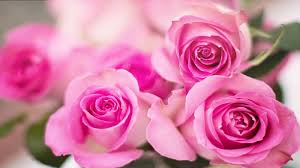 আজকের ক্লাসে সবাইকে শুভেচ্ছা
পরিচিতি
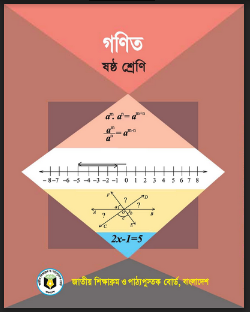 হোসনেয়ারা খাতুন 
সহকারী শিক্ষক (আইসিটি)
বি,এস,সি মাধ্যমিক বিদ্যালয়,বাগেরহাট 
মোবাইল নংঃ ০১৭২৫৬৬৬৩৯৪ 
E-mail: hosnearakhatun4@gmail.com
শ্রেণিঃ৬ষ্ঠ  
বিষয়ঃ গনিত  
অধ্যায়ঃ প্রথম 
সময়ঃ ৫০ মিনিট 
তারিখঃ ১৮/০৮/২০২০
দেখ , ভাব ও উত্তর দেওয়ার চেষ্টা কর
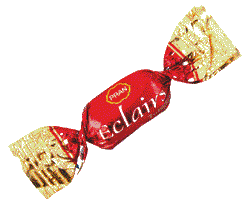 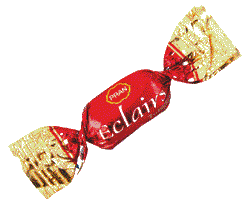 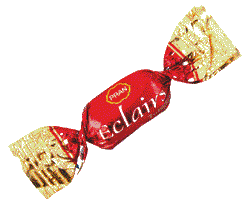 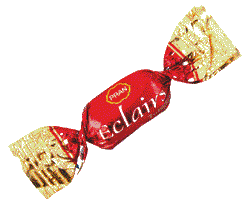 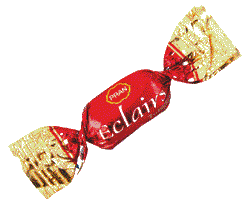 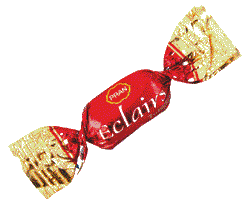 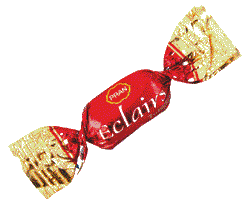 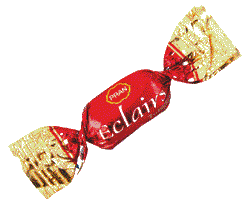 8
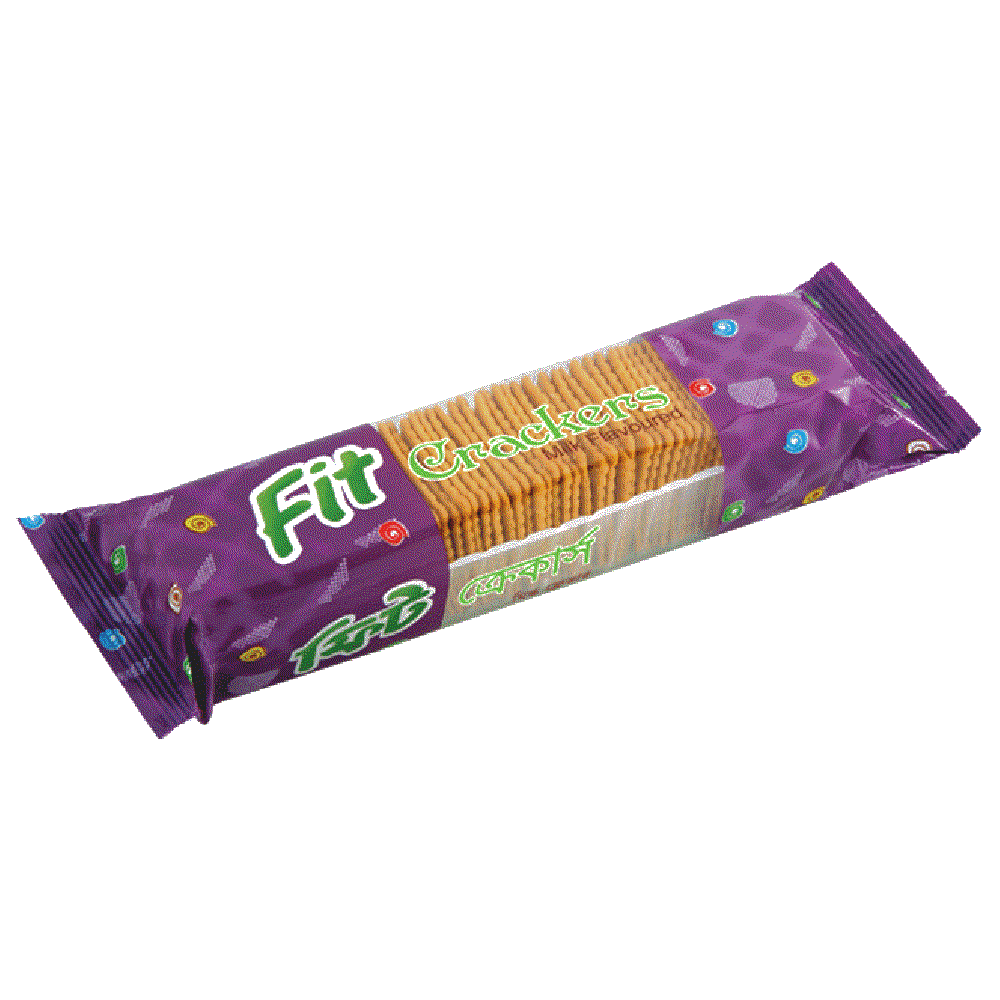 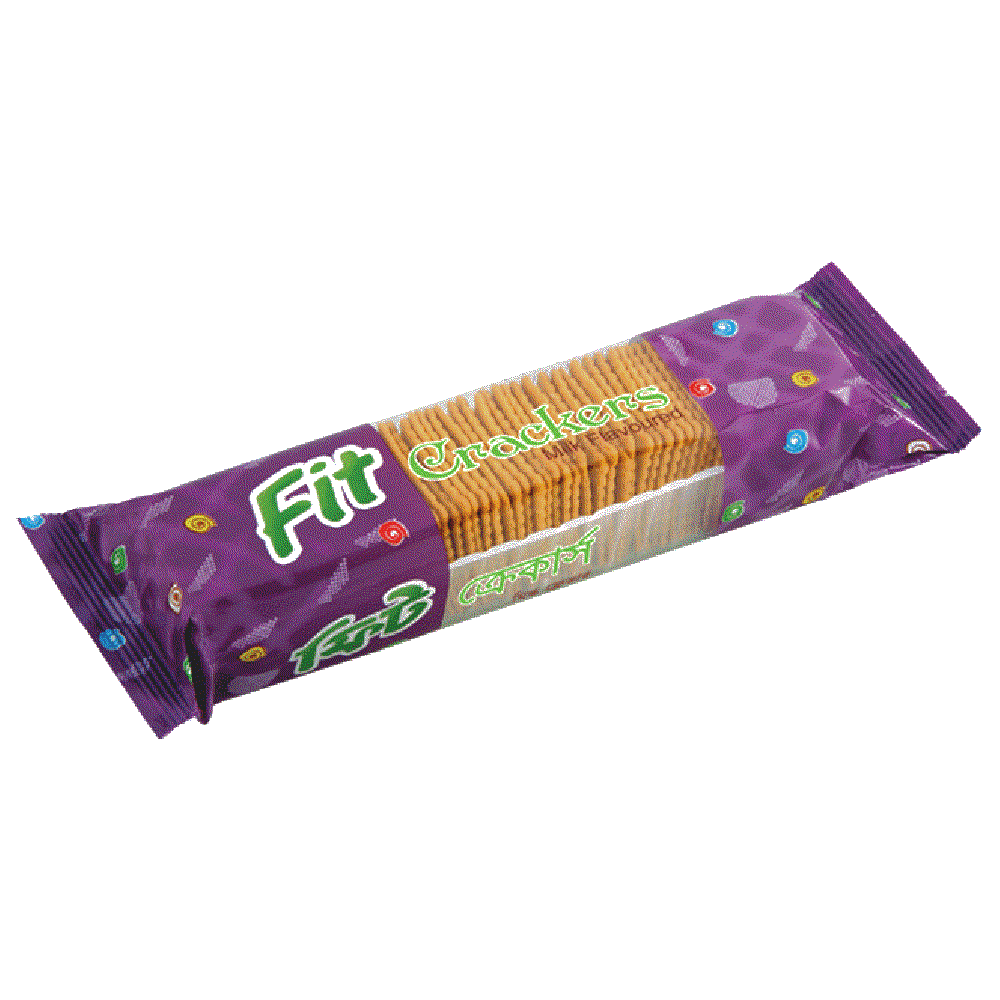 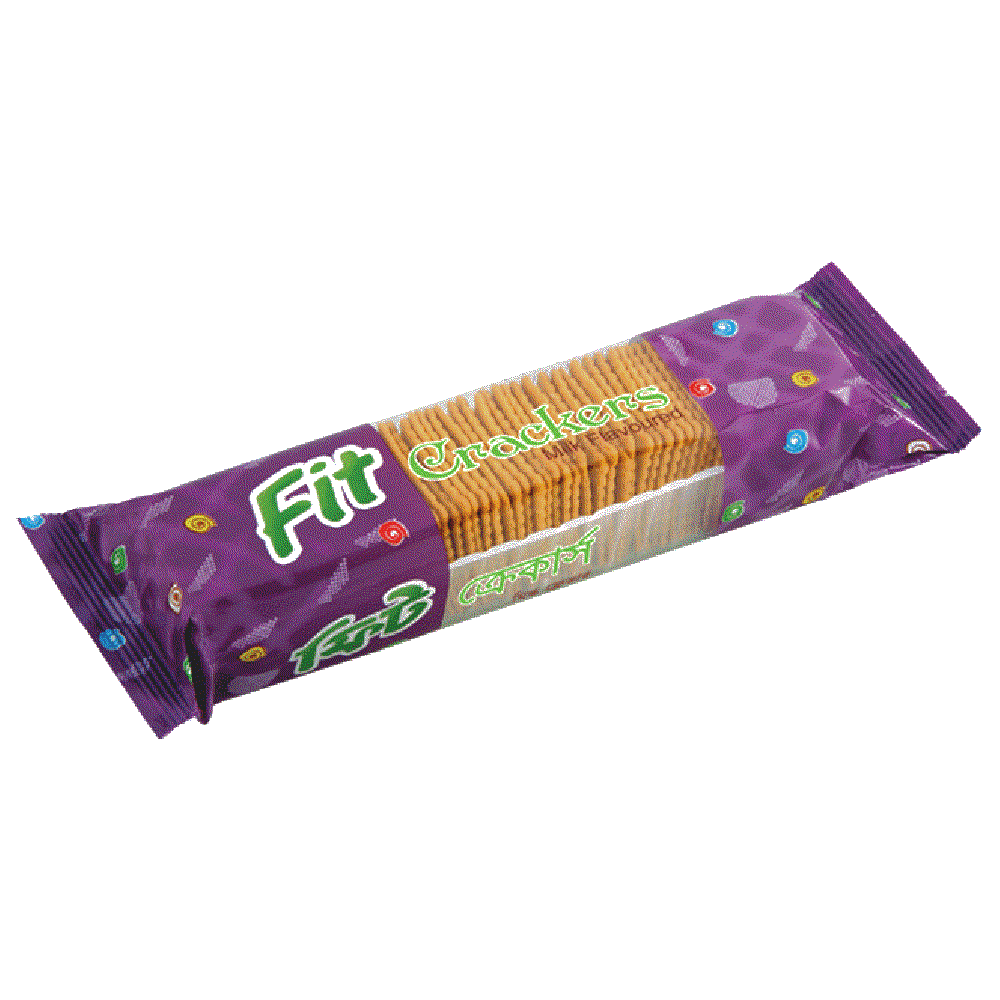 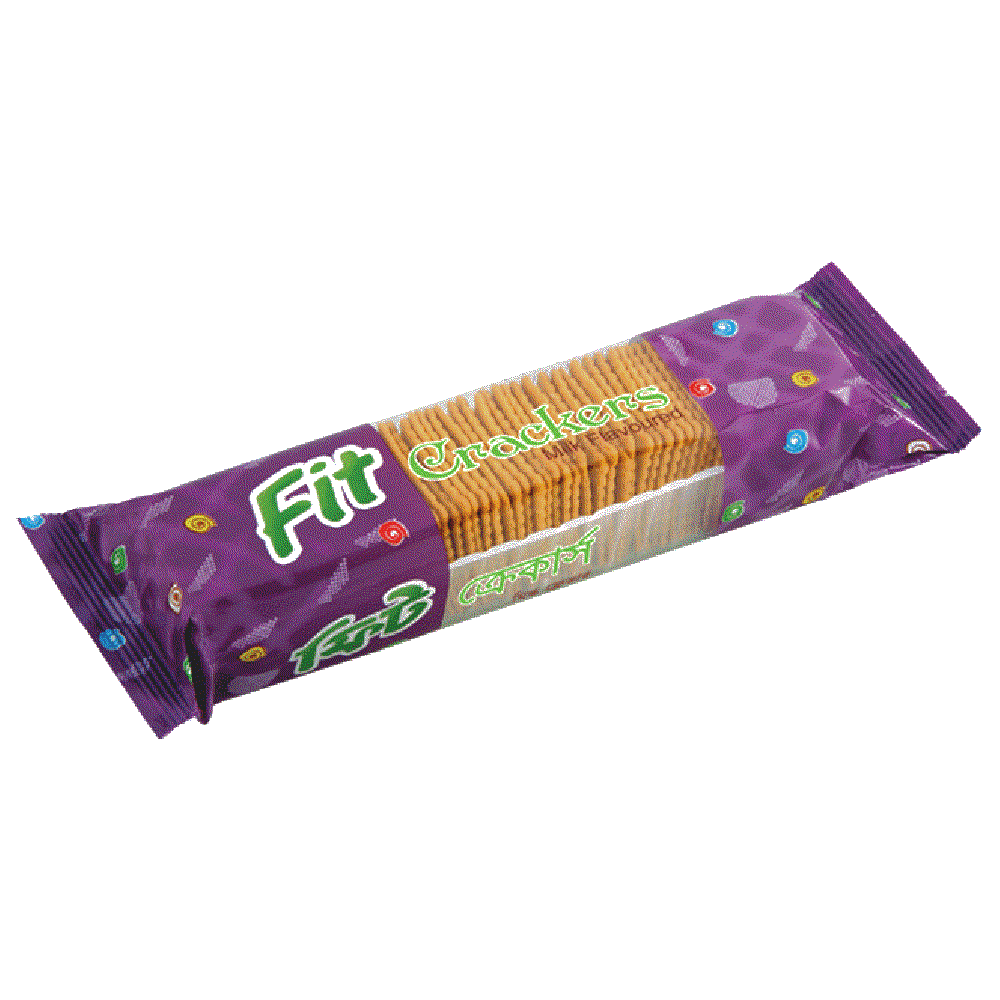 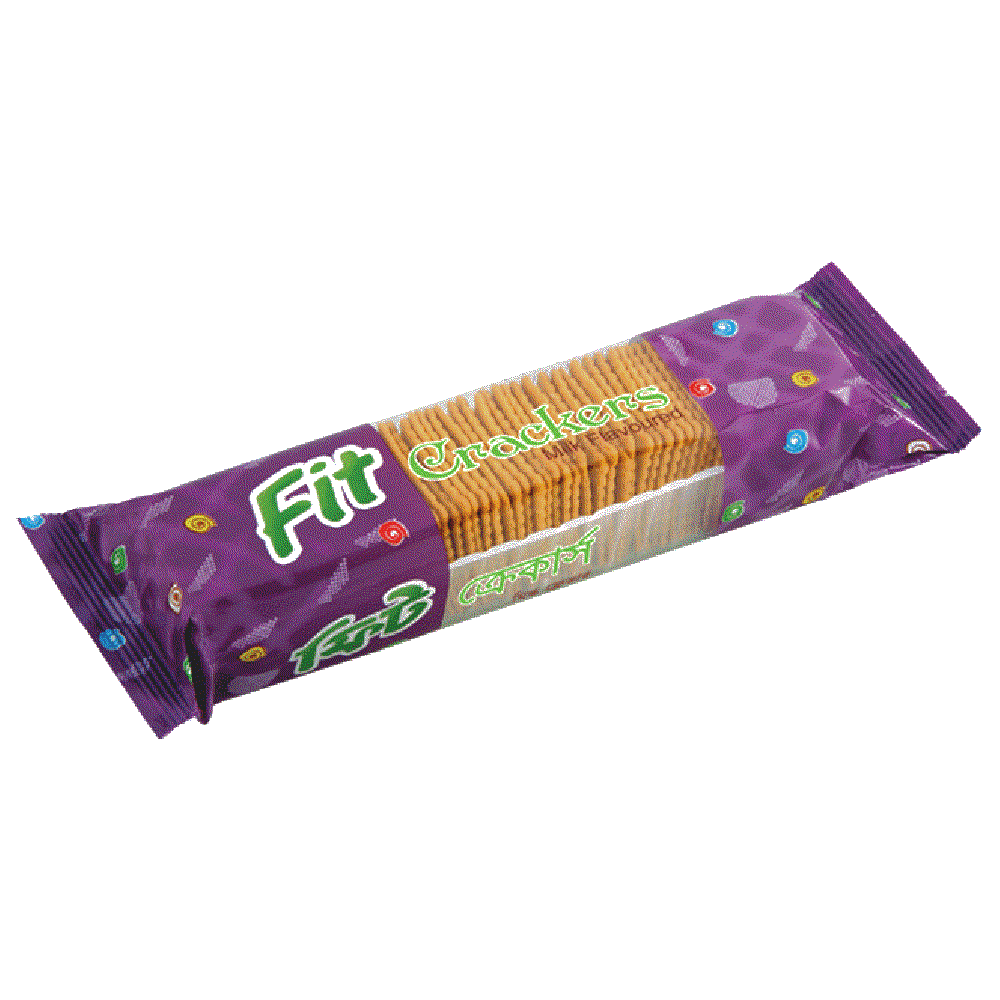 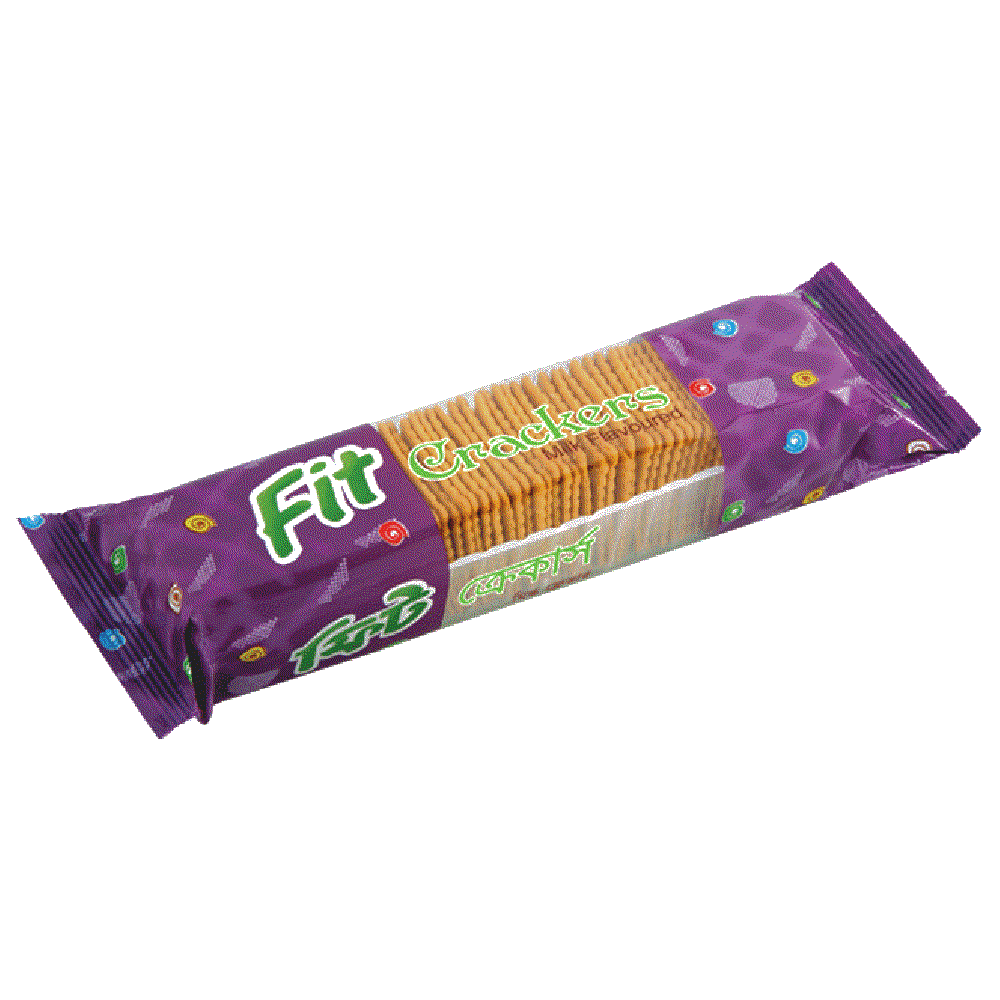 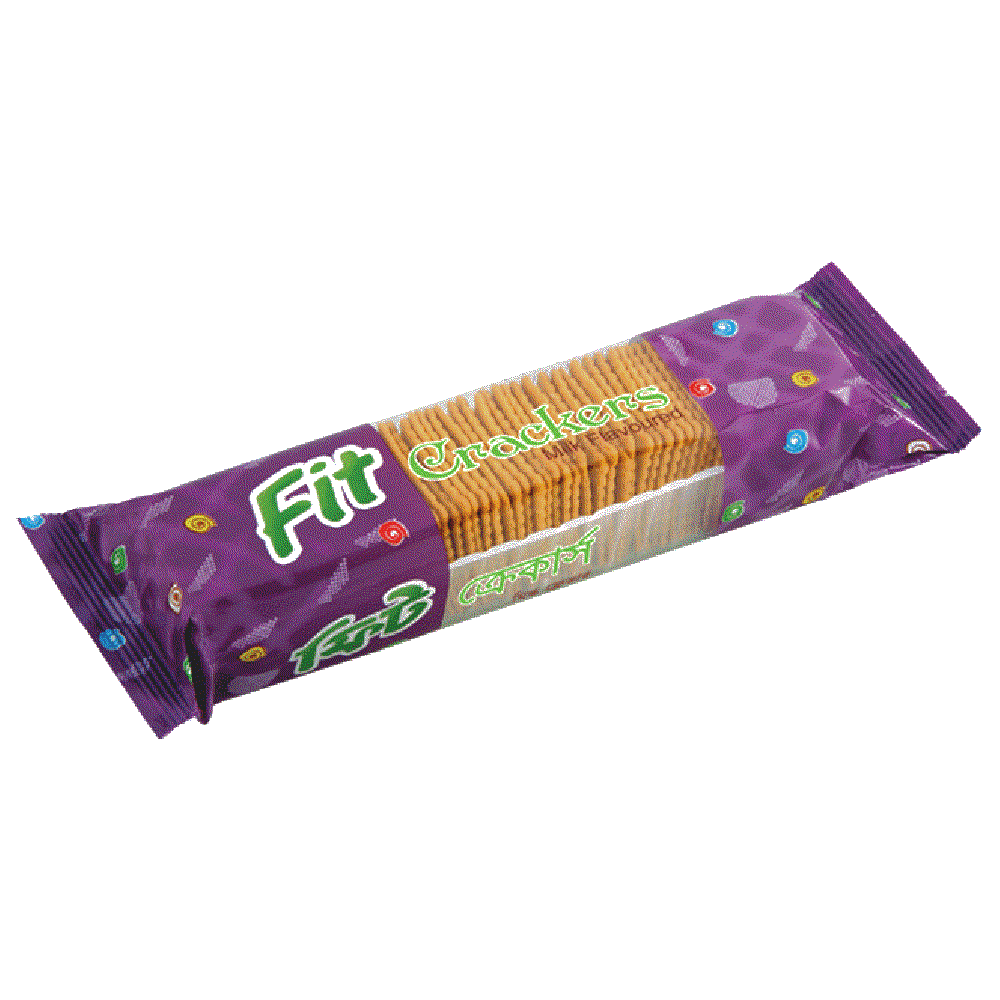 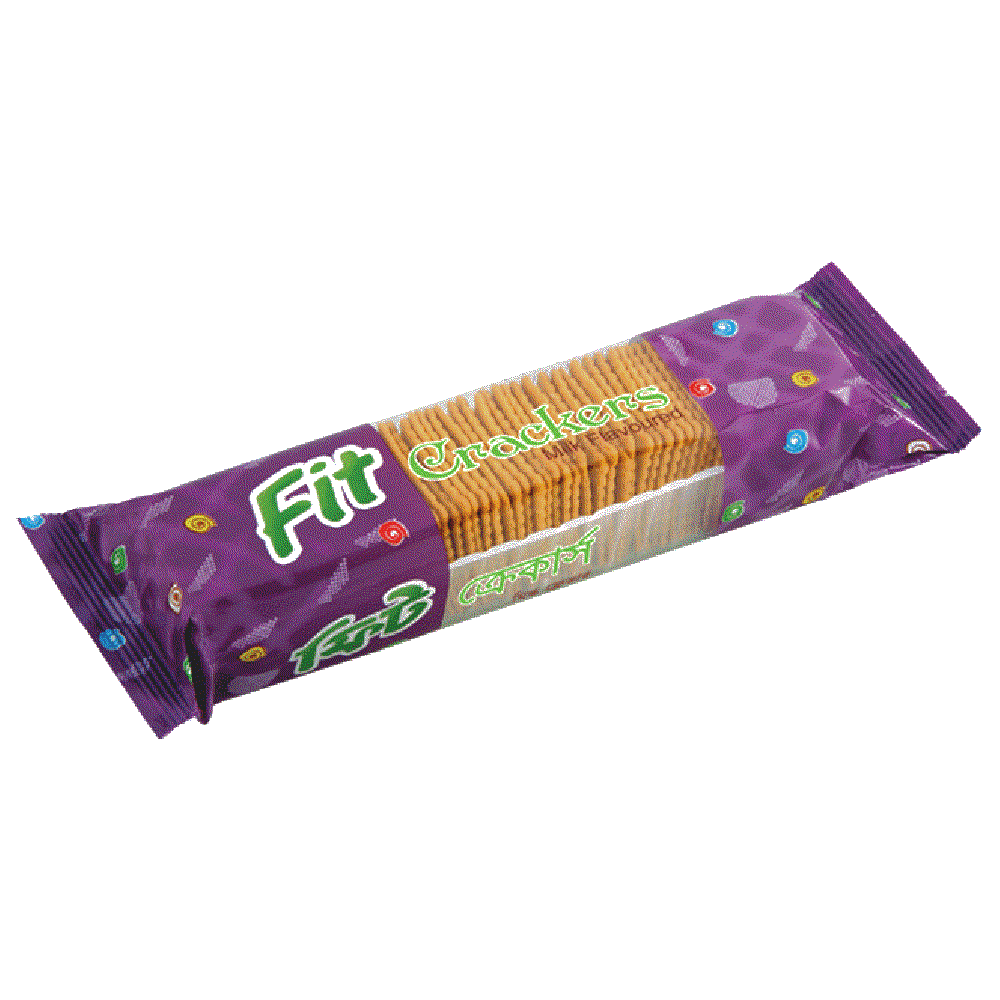 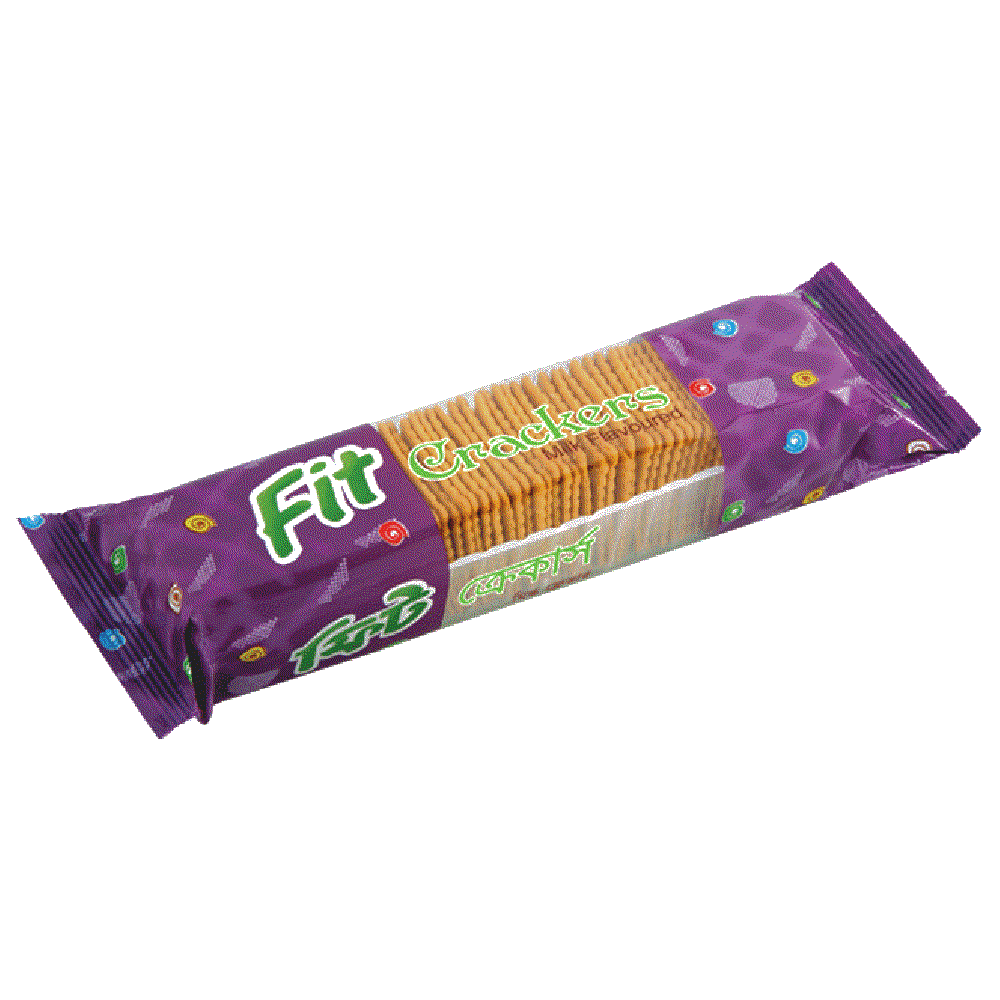 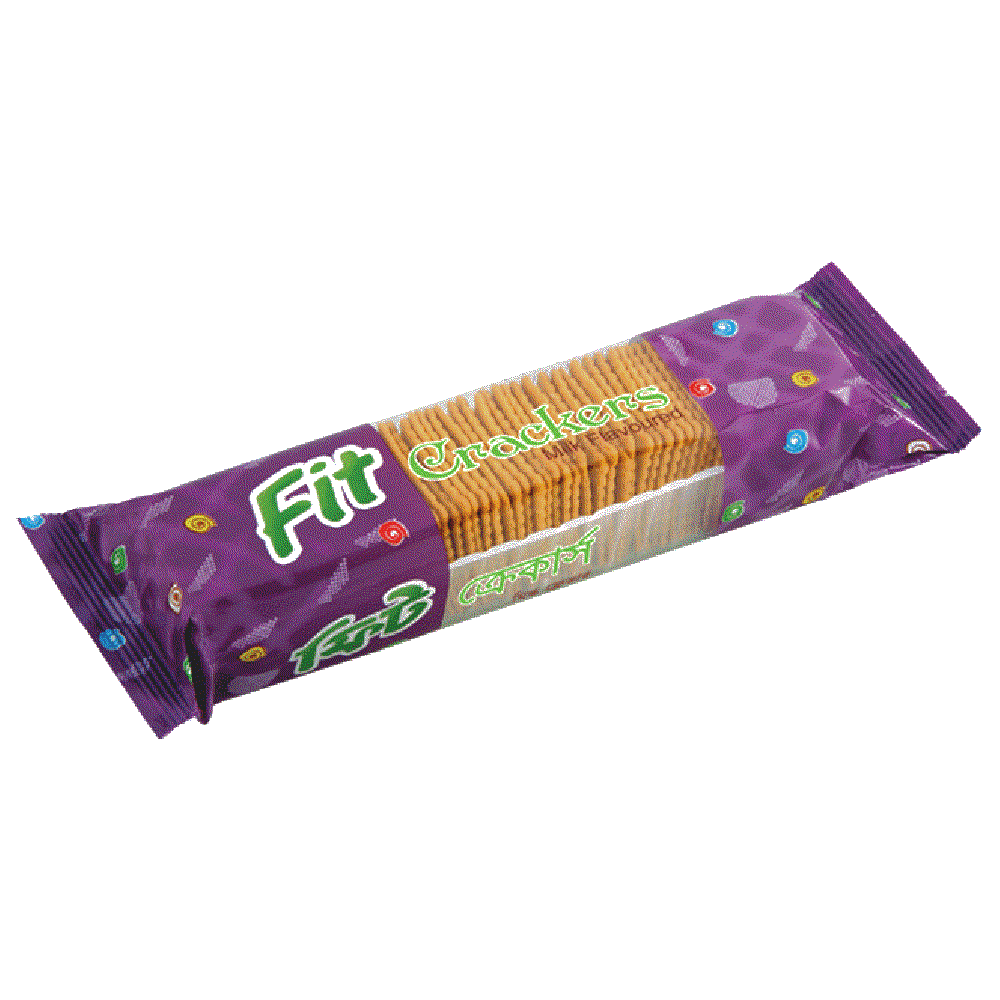 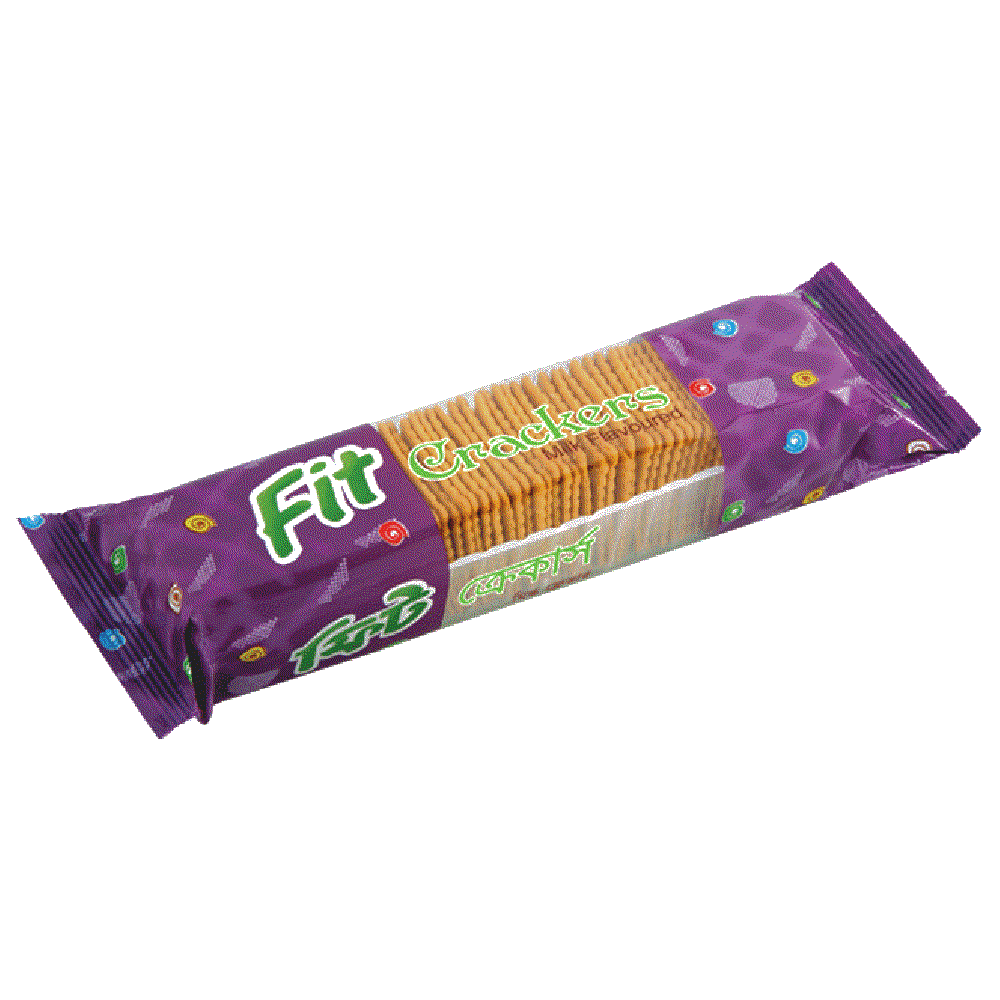 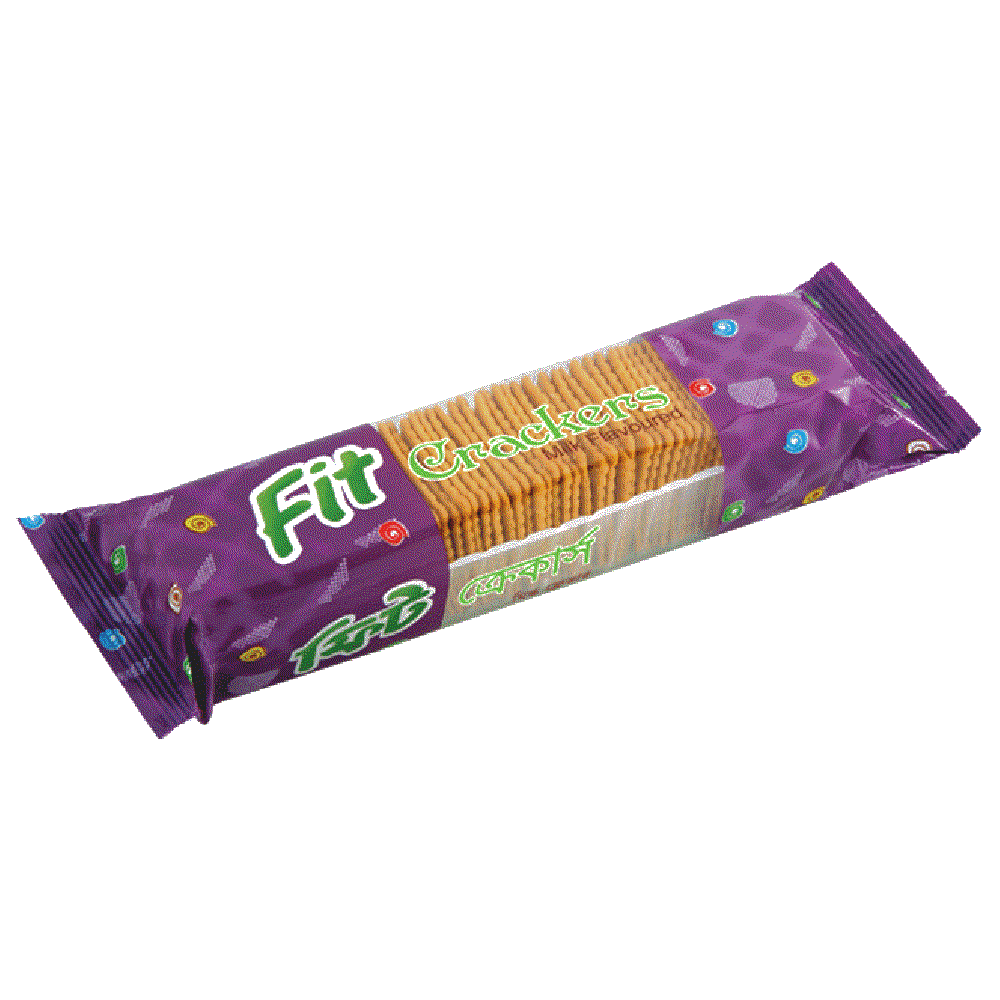 ১২
আজকের পাঠের বিষয়
অঙ্কপাতন
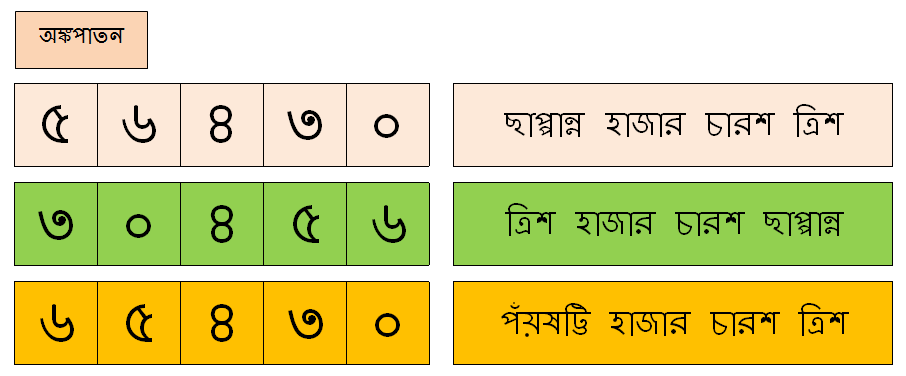 শিখনফল
১। অঙ্কপাতন করতে পারবে ;
২। সংখ্যার সার্থক অঙ্কগুলির স্থানীয় মান নির্ণয় করতে পারবে ;
৩। দেশীয় ও আন্তর্জাতিক পদ্ধতিতে সংখ্যা কথায় ও অঙ্কে প্রকাশ করতে পারবে ;
৪। দেশীয় ও আন্তর্জাতিক পদ্ধতির মধ্যে পারস্পরিক সম্পর্ক তৈরি করতে পারবে ।
নিচের প্রত্যেক সারির  বস্তুগুলো গুণে গুণে বল
1
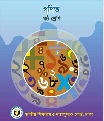 2
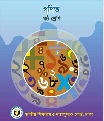 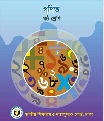 স্বাভাবিক সংখ্যা  ও স্বার্থক অঙ্ক
3
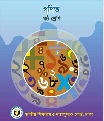 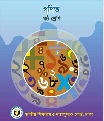 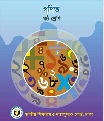 4
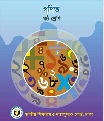 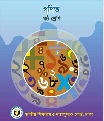 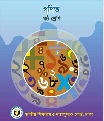 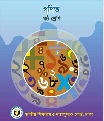 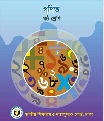 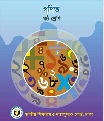 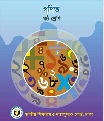 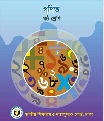 5
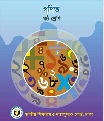 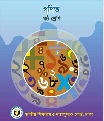 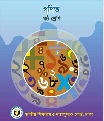 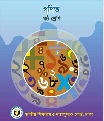 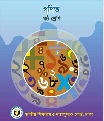 অঙ্ক
6
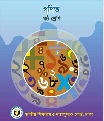 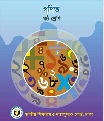 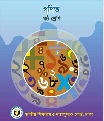 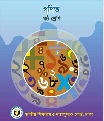 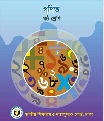 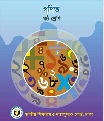 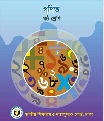 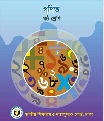 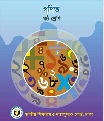 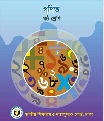 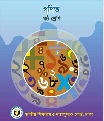 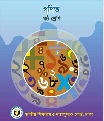 7
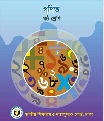 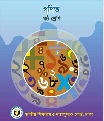 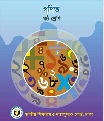 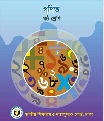 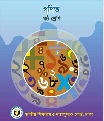 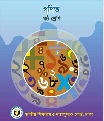 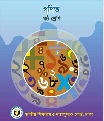 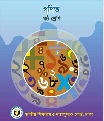 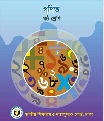 8
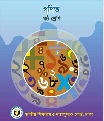 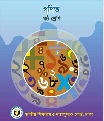 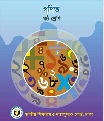 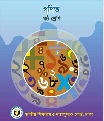 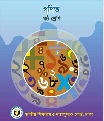 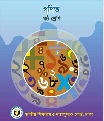 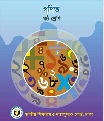 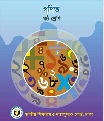 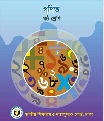 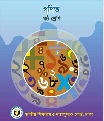 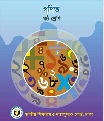 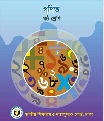 9
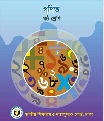 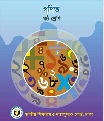 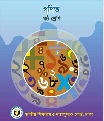 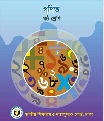 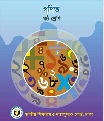 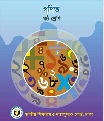 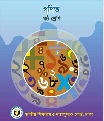 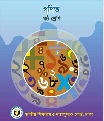 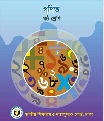 0
শূন্য
কোন সংখ্যা অঙ্ক দ্বারা লিখাকে অঙ্কপাতন বলে ।
333
3এর স্থানীয় মান
3এর স্থানীয় মান
3এর স্থানীয় মান
৩
১০০৩
১০৩
১০০স্বকীয়মান=৩০০
স্বকীয়মান
=৩
১০স্বকীয়মান
=৩০
৩০০+৩০+৩=৩৩৩
একক কাজ
সংখ্যাটির স্বার্থক অঙ্কগুলোর স্থানীয়মান নির্ণয় করঃ  ৮৬৯৪০
দেশীয় সংখ্যা পদ্ধতি
লক্ষ
হাজার
আটকোটি
ছিয়াত্তর লক্ষ
চুয়ান্ন হাজার
তিনশত একুশ
কোটি
নিযুত
লক্ষ
অযুত
হাজার
শতক
দশক
একক
৮
৭
৬
৫
৪
৩
২
১
কাজঃ
কথায় লিখঃ ২৮৬৯৩৫১৭০
অঙ্কে লিখঃ একশকোটি সাত লক্ষ চল্লিশ হাজার একশ বাইশ
আন্তর্জাতিক সংখ্যা পদ্ধতি
বিলিয়ন
হাজার
শতক
দশক
একক
মিলিয়ন
১
১
১
১
১
১
১
১
১
১
১
১
একশত এগার বিলিয়ন
একশত এগার হাজার
একশত এগার
একশত এগার মিলিয়ন
দেশীয় ও আন্তর্জাতিক গণনা পদ্ধতির পারস্পারিক সম্পর্ক
লক্ষ
অযুত
হাজার
দশক
একক
কোটি
নিযুত
শতক
একক
দশক
হাজার
শতক
মিলিয়ন
বিলিয়ন
১
১
১
১
১
১
১
১
১
১
১
১
০
১
১
০
০
১মিলিয়ন = ১০ লক্ষ
১বিলিয়ন = ১০০ কোটি
দলীয় কাজ
লক্ষ
অযুত
হাজার
দশক
একক
কোটি
নিযুত
শতক
একক
দশক
হাজার
শতক
মিলিয়ন
বিলিয়ন
১
১
১
১
১
১
১
১
১
১
১
১
দেশীয় ও আন্তর্জাতিক গণনা পদ্ধতির মধ্যে মিল ও অমিল গুলি খুঁজে বের করে তাদের পক্ষে যুক্তি দাও ।
মূল্যায়ন
ক) অঙ্কপাতন বলতে কী বোঝায়?
খ) একটি দেশীয় ও একটি আর্ন্তজাতিক পদ্ধতিতে সংখ্যা লিখ ।
বাড়ির কাজ
১। ৫৮৯৬৫৫ –এর অংকগুলোকে বিপরীতভাবে সাজালে যে সংখ্যা হয় তা কথায় প্রকাশ কর ।
২।৪,৫,১,২,৮,৬,৯,৩,7 একই অংক একবার ব্যবহার করে বৃহত্তম ও ক্ষুদ্রতম সংখ্যা লিখ এবং আন্তর্জাতিক পদ্ধতিতে কথায় লিখ ।
ধন্যবাদ